Oak Ridge National Laboratory Response to DOE call for photos
January 25, 2016
APROVED FOR PUBLIC RELEASE
[Speaker Notes: This document has been reviewed and is determined to be
APPROVED FOR PUBLIC RELEASE.
 
Name/Title:  Leesa Laymance / ORNL TIO
Date:  1/25/2016]
This document has been reviewed and is determined to be
APPROVED FOR PUBLIC RELEASE.
 
Name/Title:  Leesa Laymance / ORNL TIO
Date:  1/25/2016
Please use the following credit line for all photos

“Courtesy of Oak Ridge National Laboratory, U.S. Dept. of Energy.”
Transuranic Waste Packaging Center
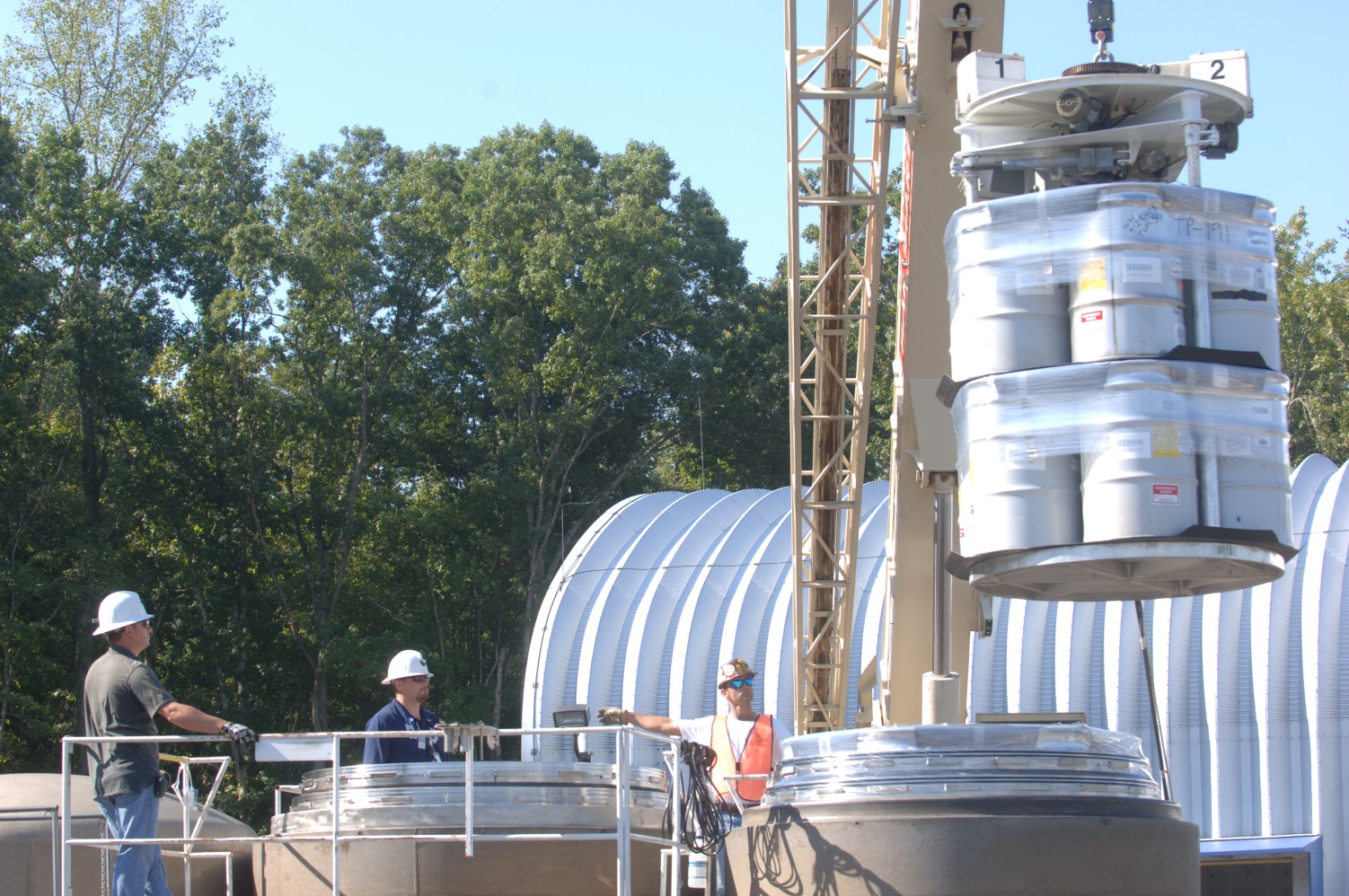 Loading of a TRUPACT II Type B transportation package being prepared to ship Oak Ridge Contact Handled (CH) transuranic waste to the Waste Isolation Pilot Plant (WIPP) for disposal.
[Speaker Notes: This document has been reviewed and is determined to be
APPROVED FOR PUBLIC RELEASE.
 
Name/Title:  Leesa Laymance / ORNL TIO
Date:  1/25/2016]
Transuranic Waste Packaging Center
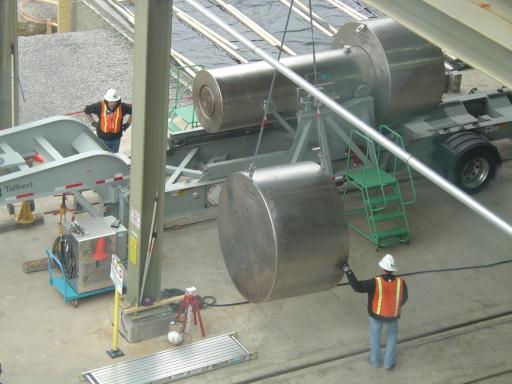 Loaded RH-72B Type B transportation package being prepared to ship Oak Ridge Remote Handled (RH) transuranic waste to the Waste Isolation Pilot Plant (WIPP) for disposal.
[Speaker Notes: This document has been reviewed and is determined to be
APPROVED FOR PUBLIC RELEASE.
 
Name/Title:  Leesa Laymance / ORNL TIO
Date:  1/25/2016]
Irradiated Fuel Examination Laboratory
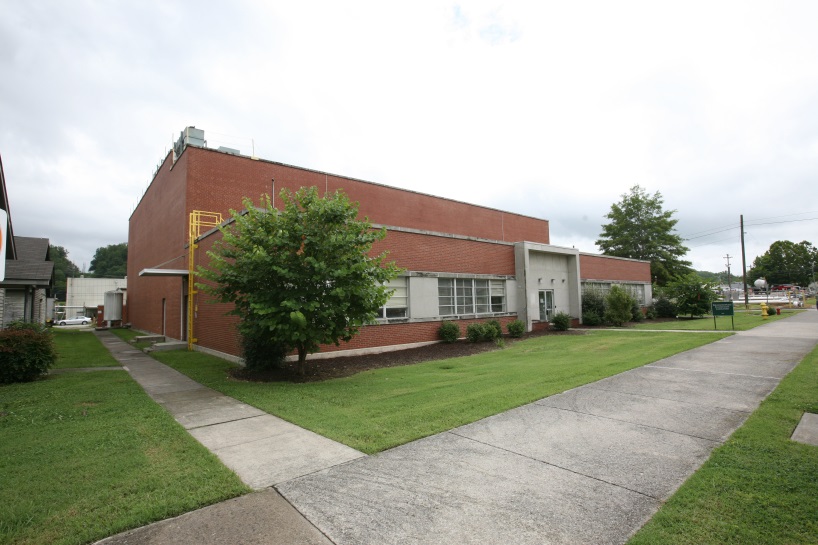 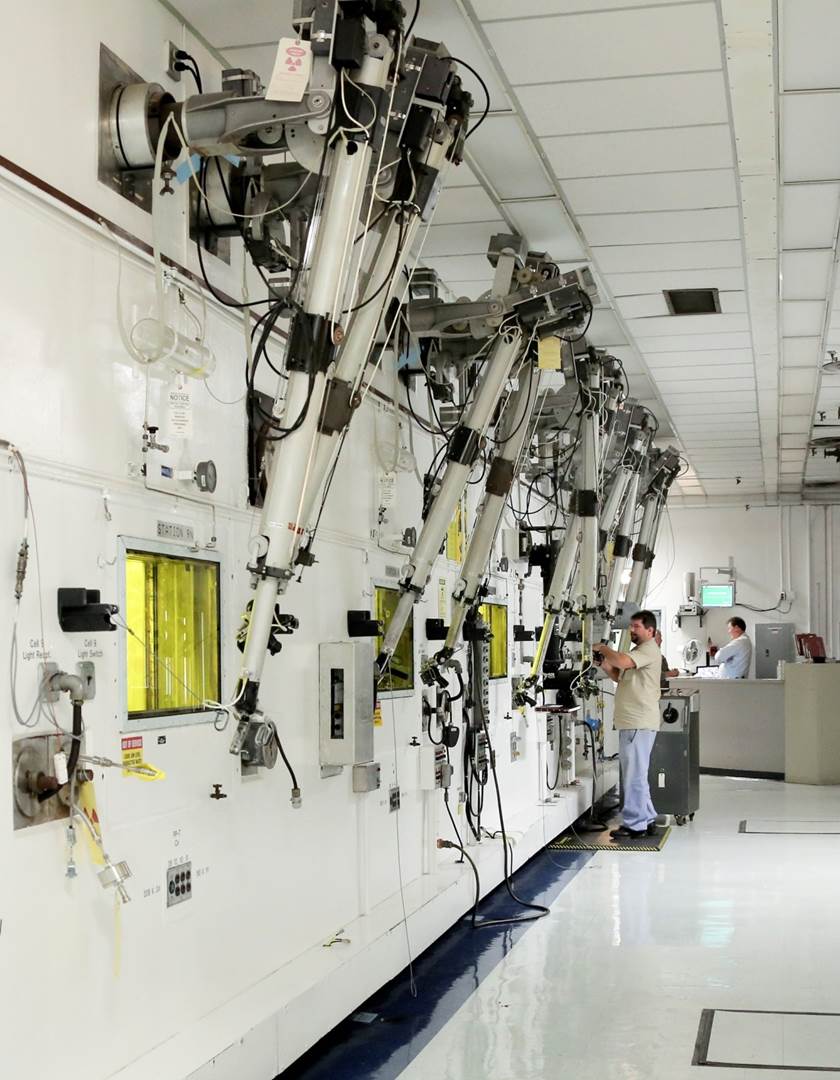 Exterior photo of ORNL’s Irradiated Fuel Examination Laboratory (2009-P02111)
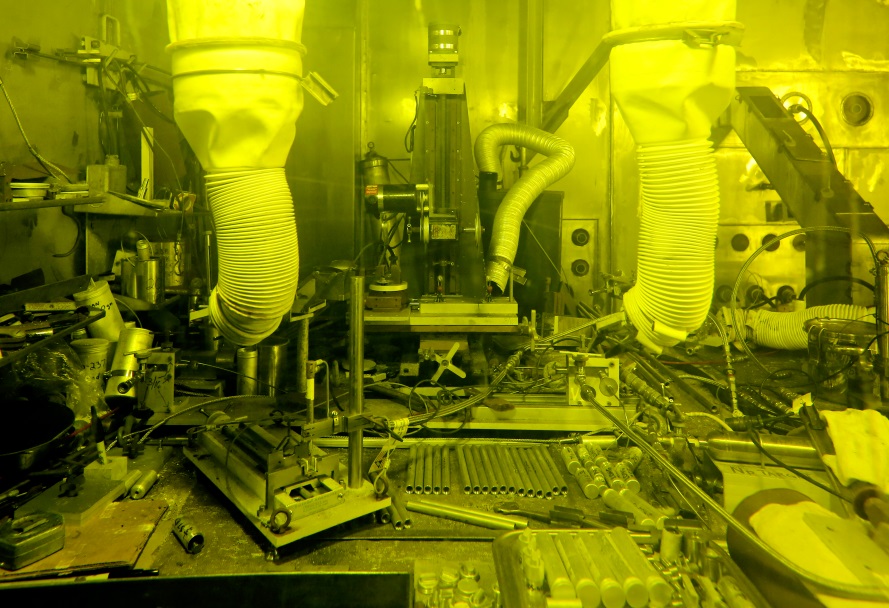 Hot cells inside the Irradiated Fuel Examination Laboratory (2014-P05913)
Photo of manipulators inside hot cell ORNL’s Irradiated Fuel Examination Laboratory (2014-P05908)
[Speaker Notes: This document has been reviewed and is determined to be
APPROVED FOR PUBLIC RELEASE.
 
Name/Title:  Leesa Laymance / ORNL TIO
Date:  1/25/2016]
Spent fuel storage cask movement
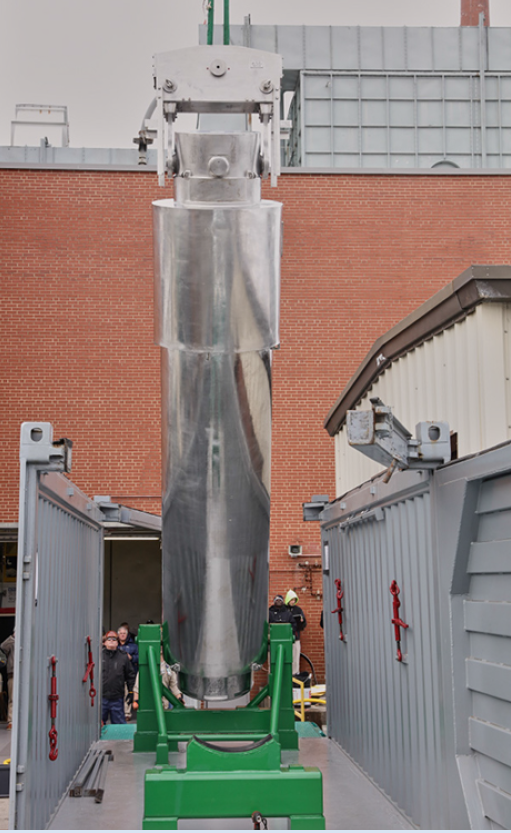 Transferring the cask into the ORNL Irradiated Fuel Examination Laboratory for post-irradiation experiments of the spent fuel rods, related to irradiation and aging
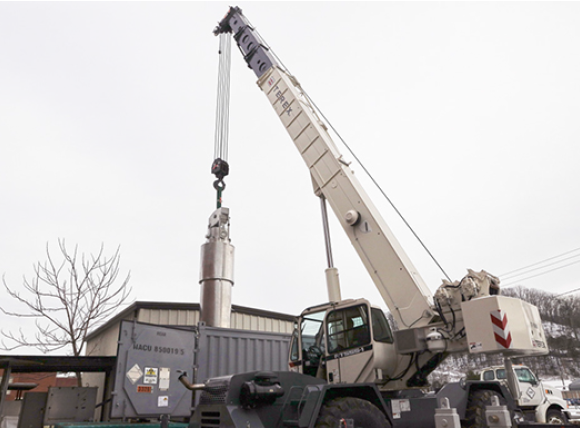 (2016-P00289)
(2016-P00287)
[Speaker Notes: This document has been reviewed and is determined to be
APPROVED FOR PUBLIC RELEASE.
 
Name/Title:  Leesa Laymance / ORNL TIO
Date:  1/25/2016]
Spent fuel storage cask movement
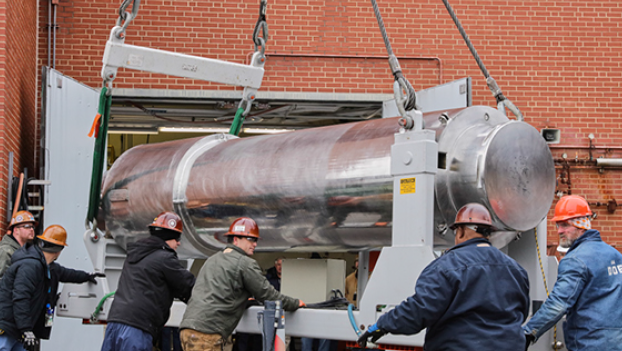 Transferring the cask into the Irradiated Fuel Examination Laboratory for post-irradiation experiments of the spent fuel rods, related to irradiation and aging
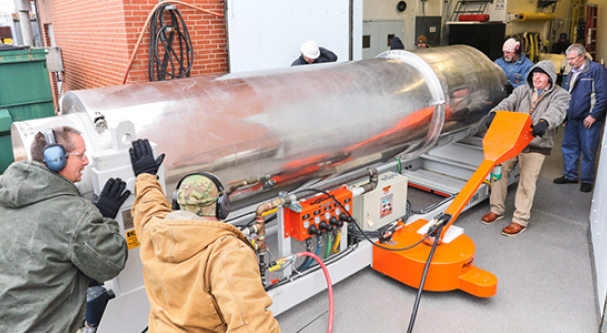 (2016-P00292)
(2016-P00293)
[Speaker Notes: This document has been reviewed and is determined to be
APPROVED FOR PUBLIC RELEASE.
 
Name/Title:  Leesa Laymance / ORNL TIO
Date:  1/25/2016]
Waste Storage
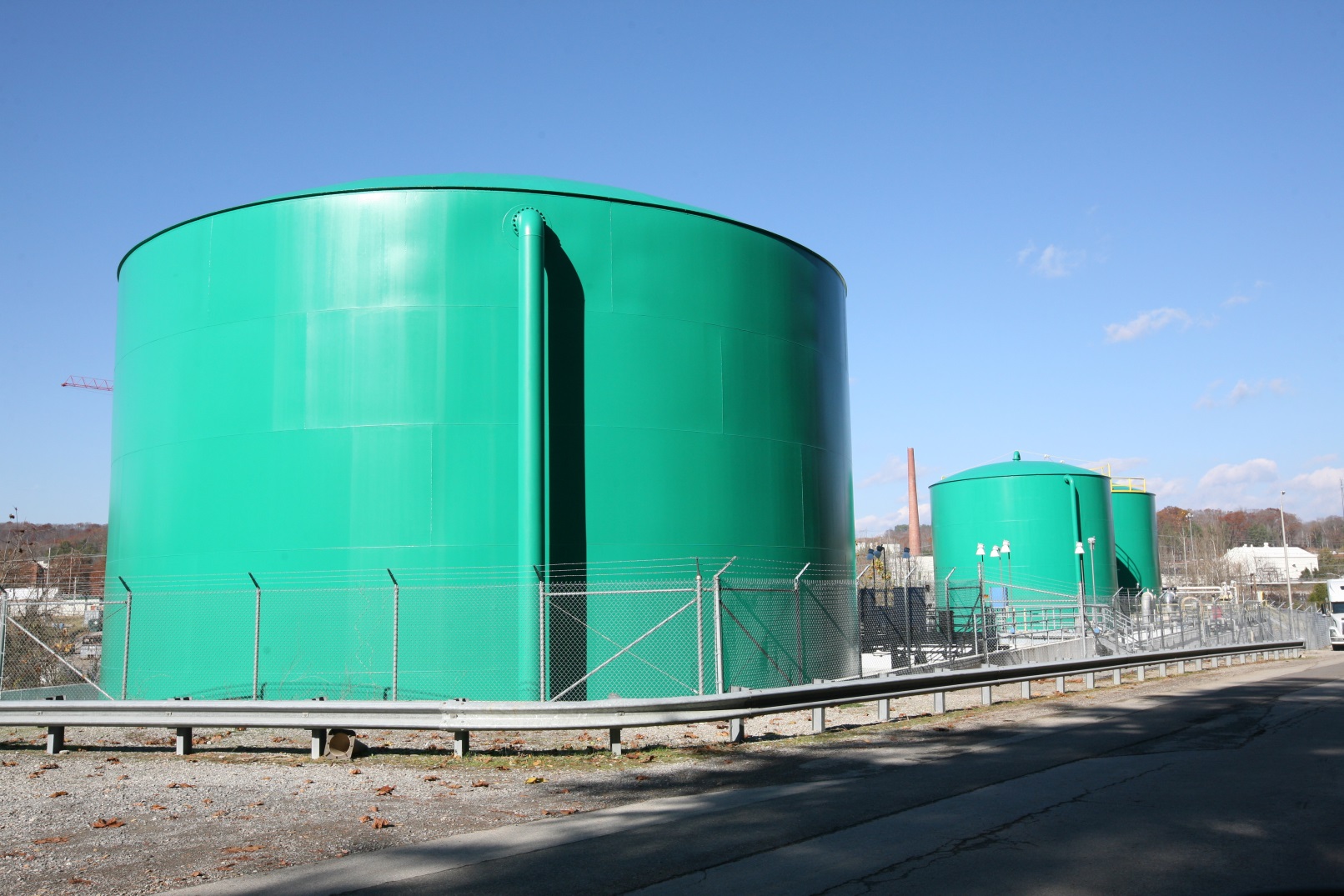 Bethel Valley Waste Collection Tanks at ORNL (2010-P05548)
[Speaker Notes: This document has been reviewed and is determined to be
APPROVED FOR PUBLIC RELEASE.
 
Name/Title:  Leesa Laymance / ORNL TIO
Date:  1/25/2016]